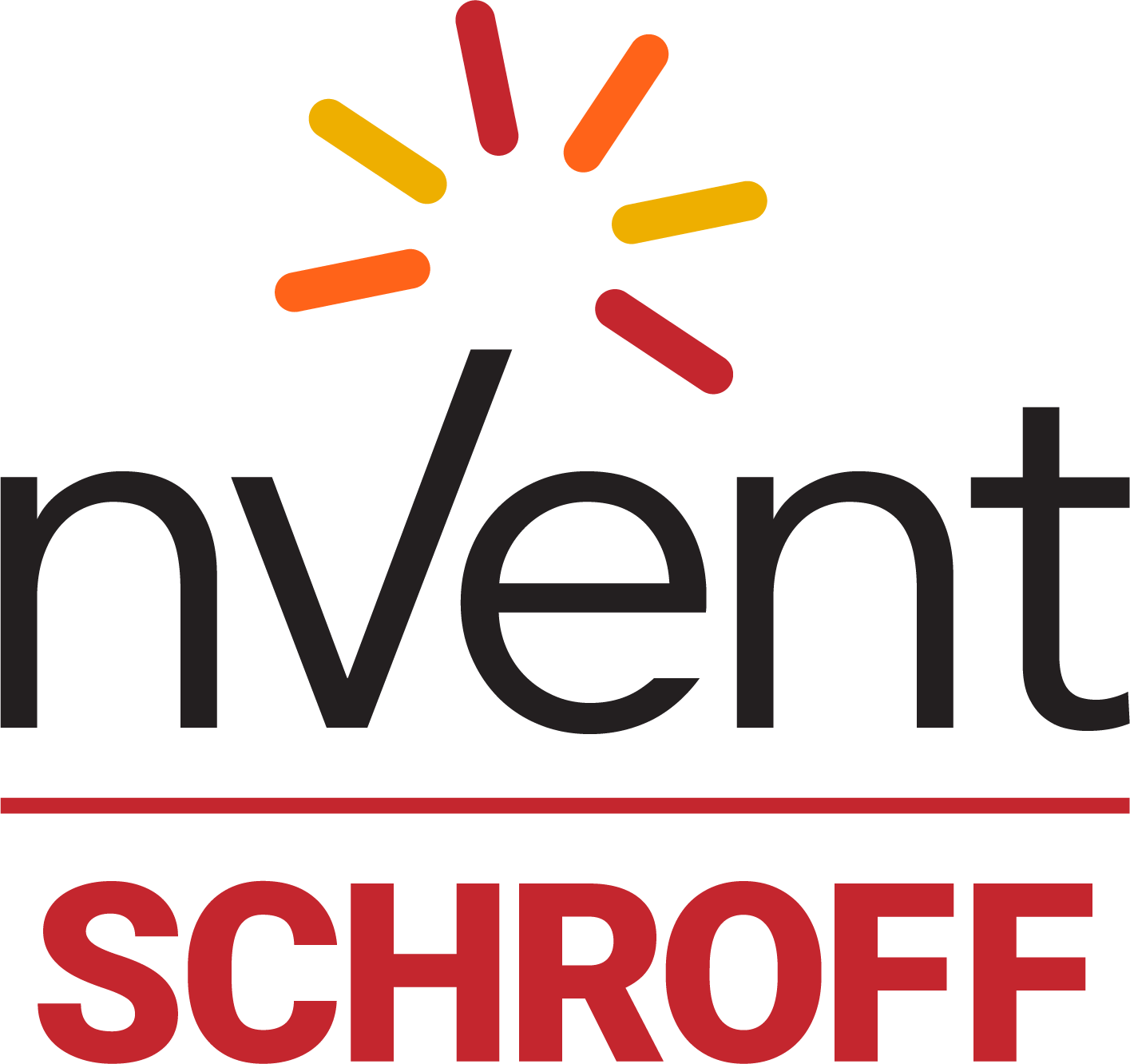 Next Generation MTCA.4
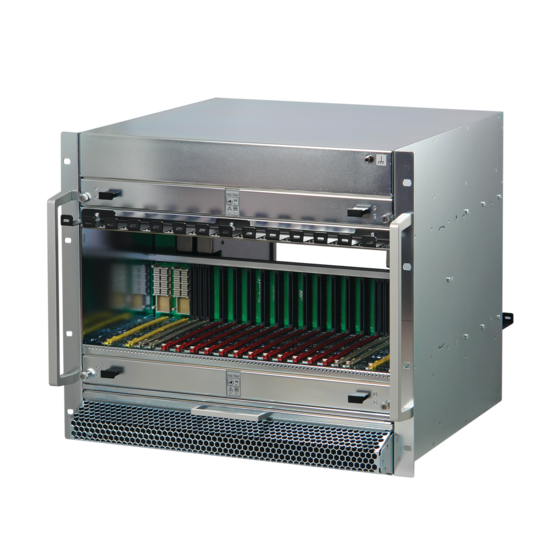 from a Crate point of view
Christian Ganninger
12-2022
Next Generation MicroTCA
The PICMG NextGen MTCA working group defines MTCA.0 Rev 3
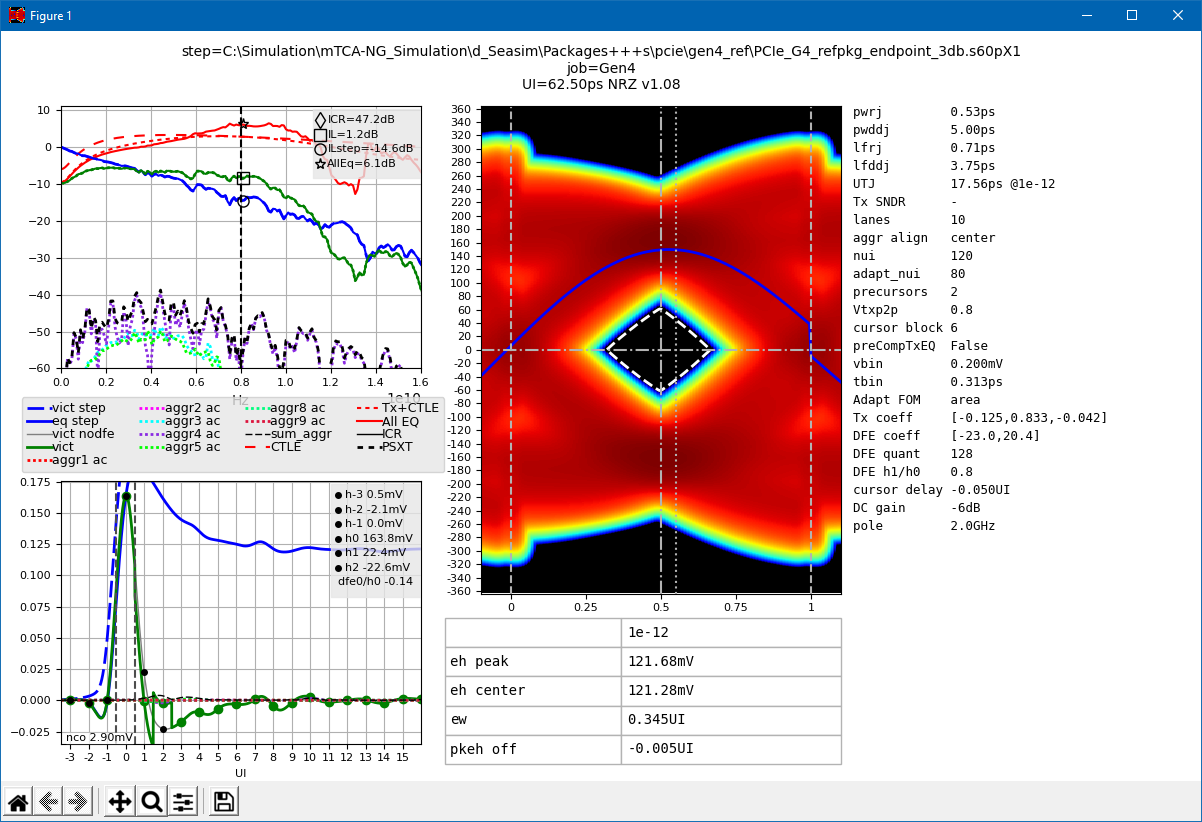 NEW FEATURES
Supports PCI Express Gen 4 & 5
Supports 100 Gb Ethernet (100GBASE-KR4)
New Base MCH with new management features and higher power to support 100 GbE or PCIe Gen 4 or Gen 5 switch hub
Power Module with 110 W modification for MCH and CU channels

Split MCH and 2 kW crate power to be defined later
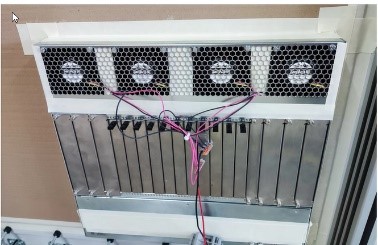 MTCA Rev 3 Backplane
Signal Integrity, compatibility and differences
Signal Integrity
Improved connectors for higher transfer rates from Yamaichi and Amphenol (backplane and MCH-plug tongue 2 / 4)
Downward compatible to all AMC cards, new backplane footprint

Data transmission channel from PCI-SIG and IEEE divided into sections 



Limits defined for MCH’s, AMC’s and Backplane

New low loss materials for boards and backplane required
i.e. for AMC’s: Isola Tachyon100G (typ. Dk 3.02 Df 0.0021 @10GHz)
i.e. for backplane: Elite Material EM-891K (typ. Dk 3.1 Df 0.0024 @10GHz)
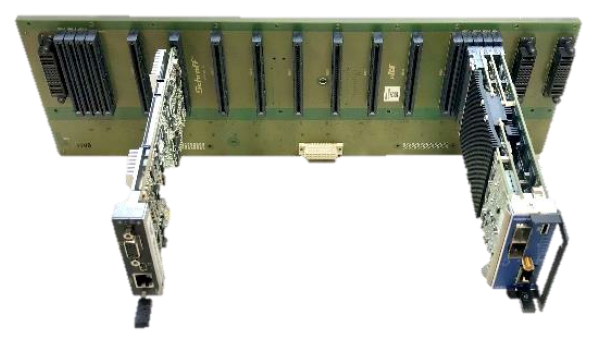 Tx/Rx Chip
Rx/TxChip
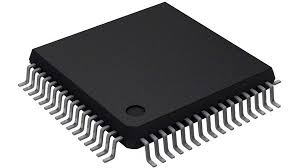 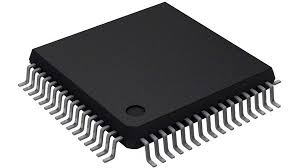 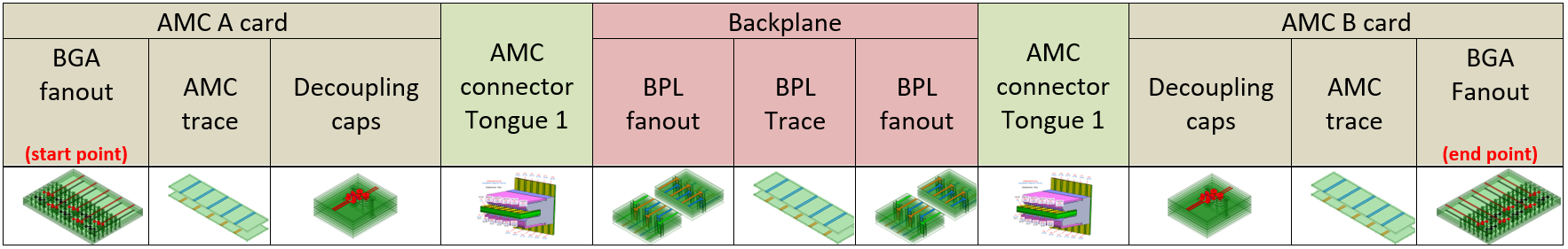 transmission channel
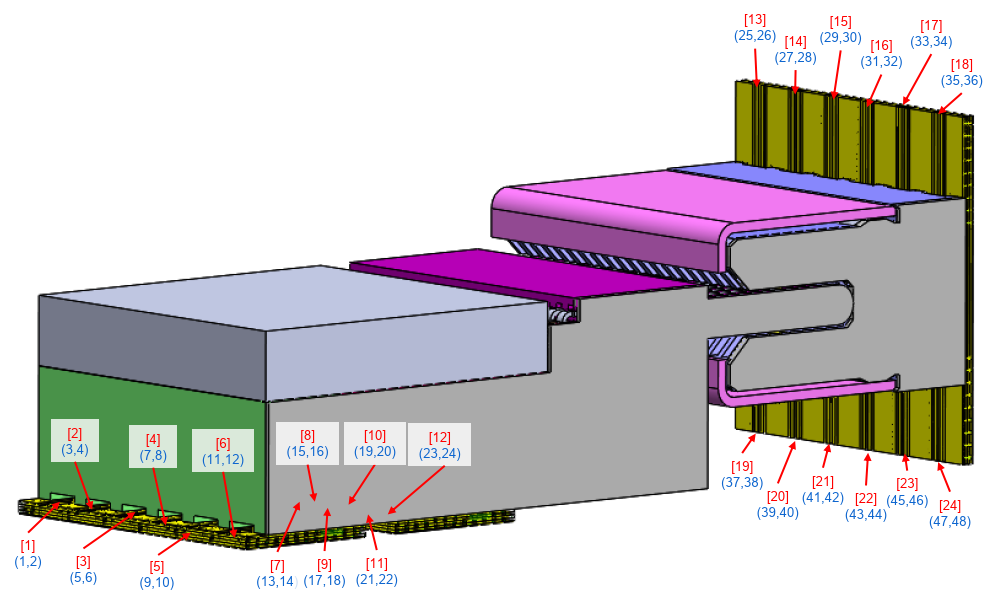 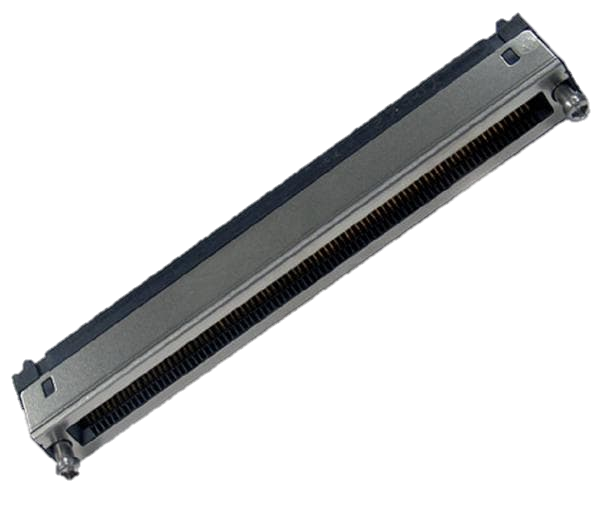 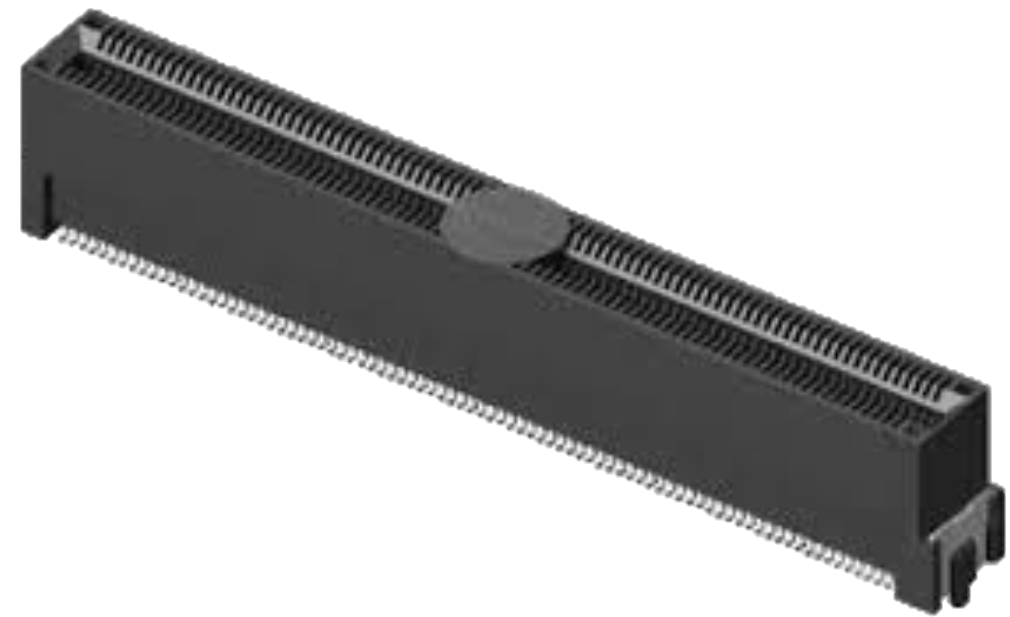 Signal Integrity - In
Updated Trace lengths required to match the higher transfer rates

	AMC/MCH card:			Backplane:
	min trace length:   35mm 		min trace length:  60mm (100mm for HUB channels)	max trace length:  127mm		max trace length: 250mm

MCH’s must move to the middle of the crate -> “crowded” routing in the MCH area
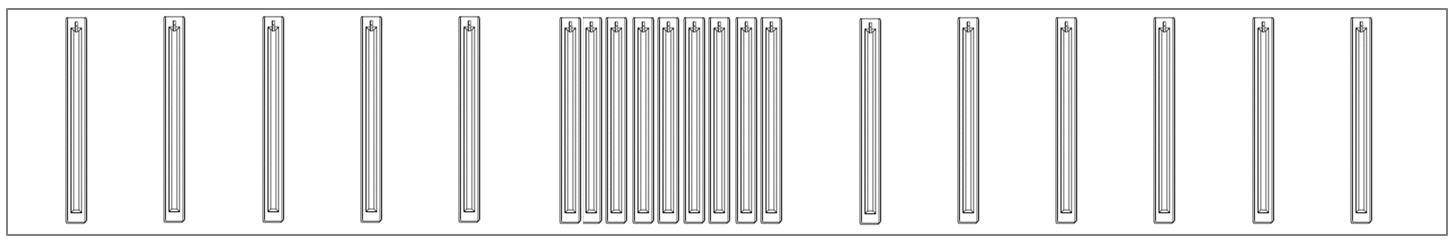 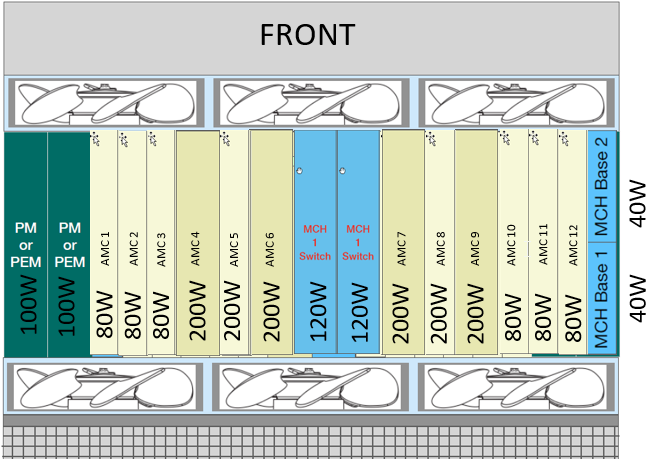 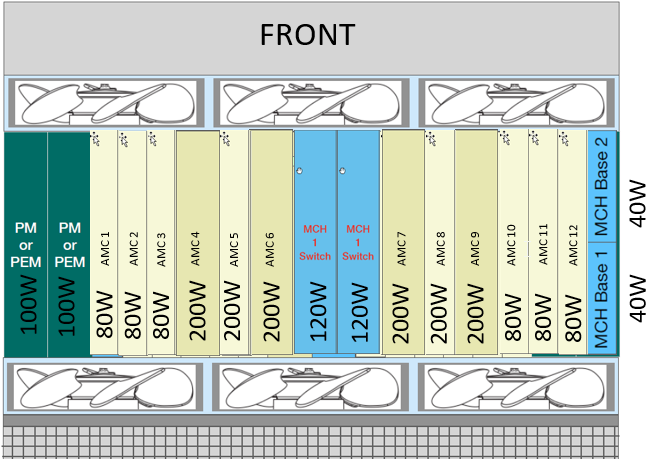 MCH
MCH
PM
PM
PM
PM
AMC
AMC
AMC
AMC
AMC
AMC
AMC
AMC
AMC
AMC
AMC
AMC
AMC
AMC
AMC
AMC
AMC
AMC
AMC
AMC
PM
PM
AMC
AMC
AMC
AMC
MCH
MCH
PM
PM
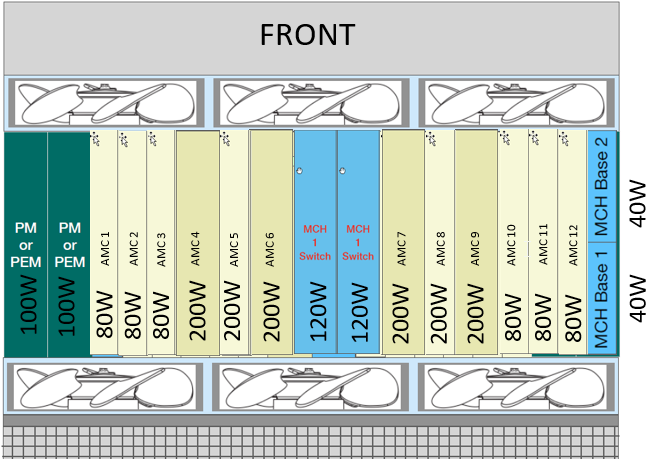 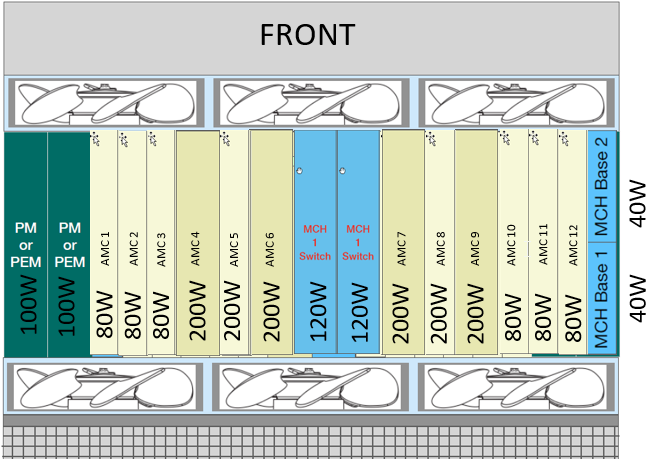 Backplane Topology Proposal
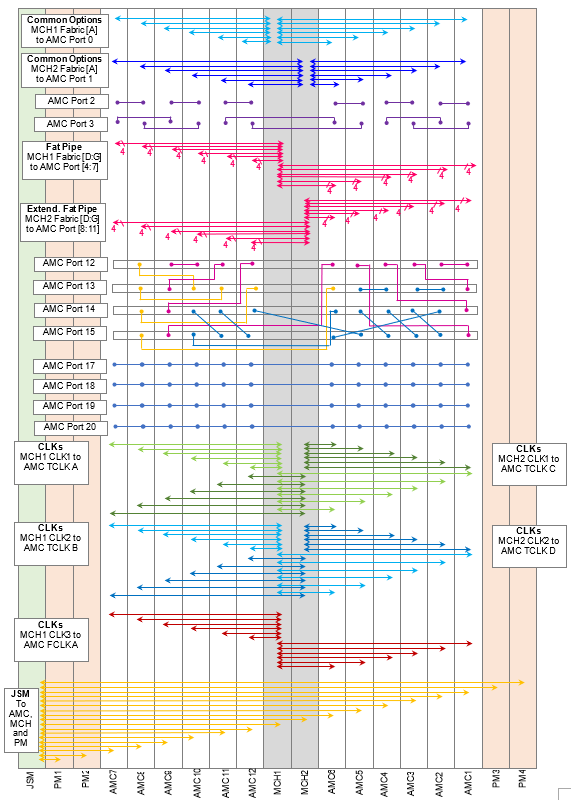 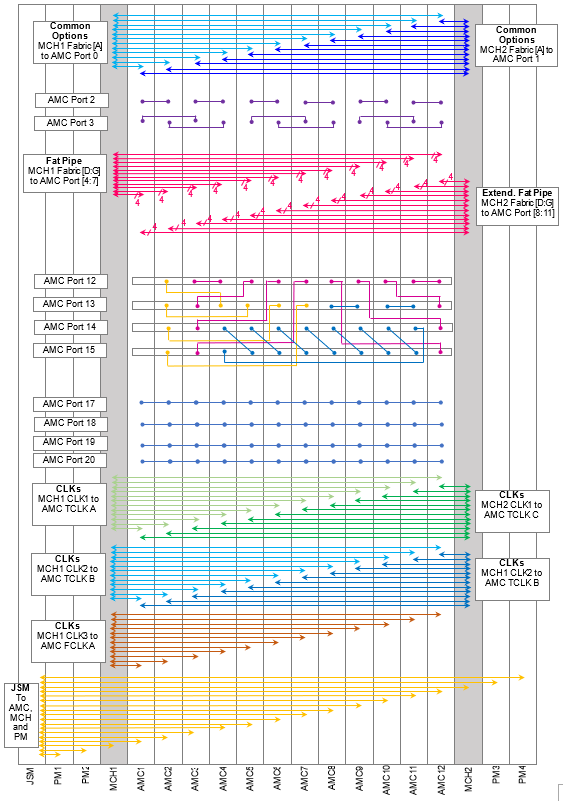 New MCH location requires to find new optimized routing strategy
Optimized AMC module order is:
7-8-9-10-11-12-MCH1-MCH2-6-5-4-3-2-1
Topology proposal:
Physical module interconnects would be (except Port 14 & 15) similar
Logical module position differs
“Daisy Chain Return Channel” (Port 14 & 15) will be different to achieve max. trace length < 250 mm
Current topology
NEW topology
MTCA.4 Crate
How updates in MTCA.0 Rev3 affect the MTCA.4 Crate Power and Cooling
Current nVent SCHROFF MTCA.4 Crate
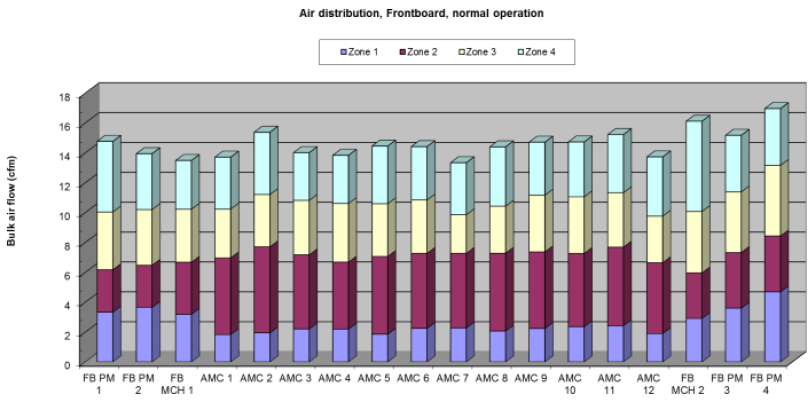 Sample: nVent SCHROFF 12 Slot MTCA.4 Crate 11850-026
AMC slot 1: 24.3 m3/h
cooling capability (at ΔT=12k)
Is equivalent to 88 W cooling capability for the Slot

RTM slot 7: 12.1 m3/h
cooling capability (at ΔT=12k)
Is equivalent to 44 W cooling capability for the Slot

MTCA.0 Rev3: Cooling Unit Power Channel enhancement: 80 W -> 110 W
Already using the strongest 120 mm, 12 V DC fans available in the front
Rear fans will be upgraded to improve air flow in the RTM section
No cooling improvement of front card cage possible with current System architecture
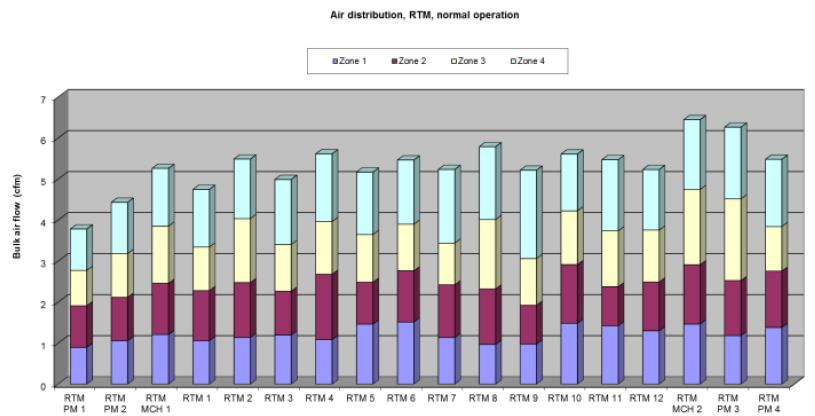 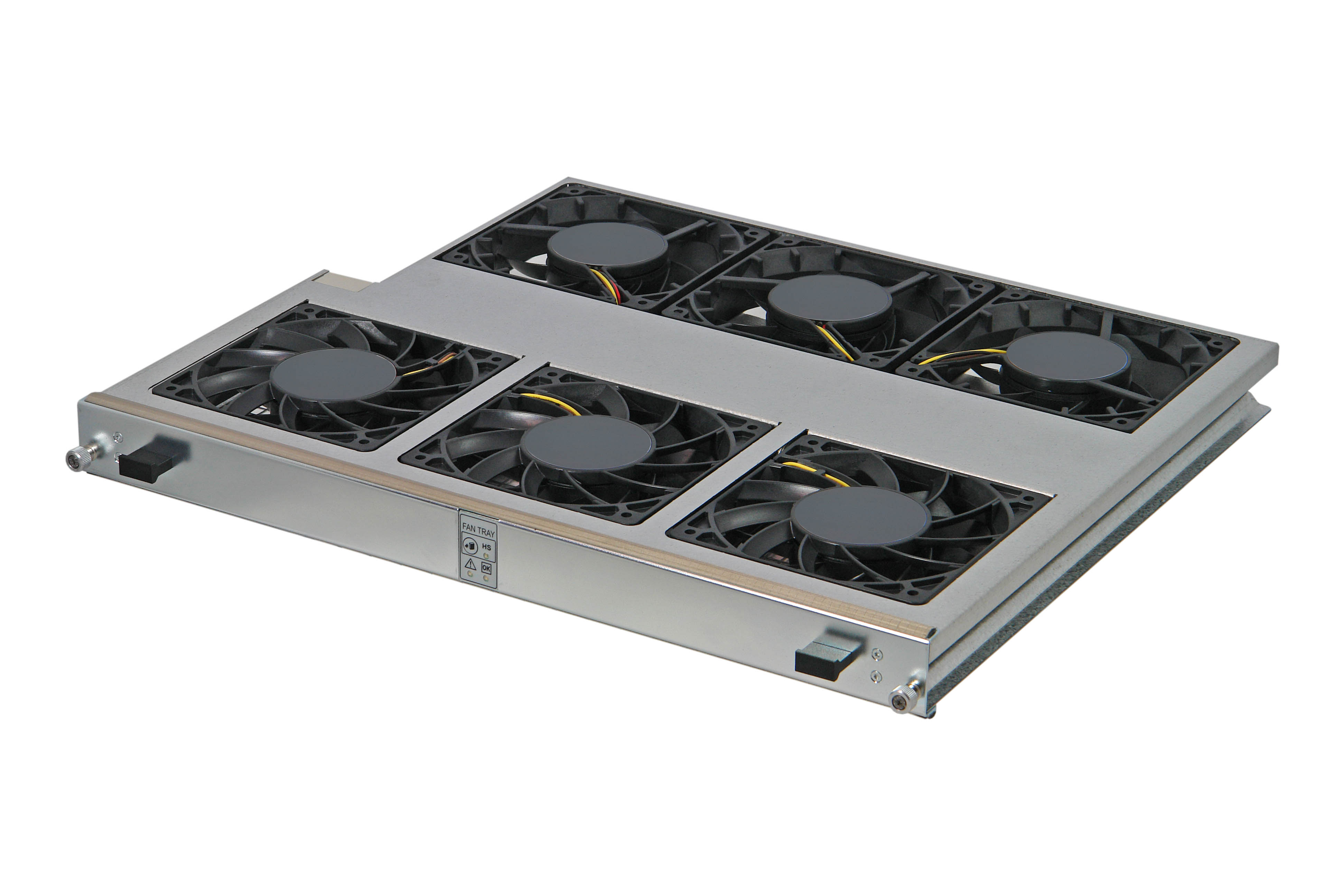 Outlook to 2 kW Crate
Future Option
Simulation model: 12 Slot MTCA.4 Crate
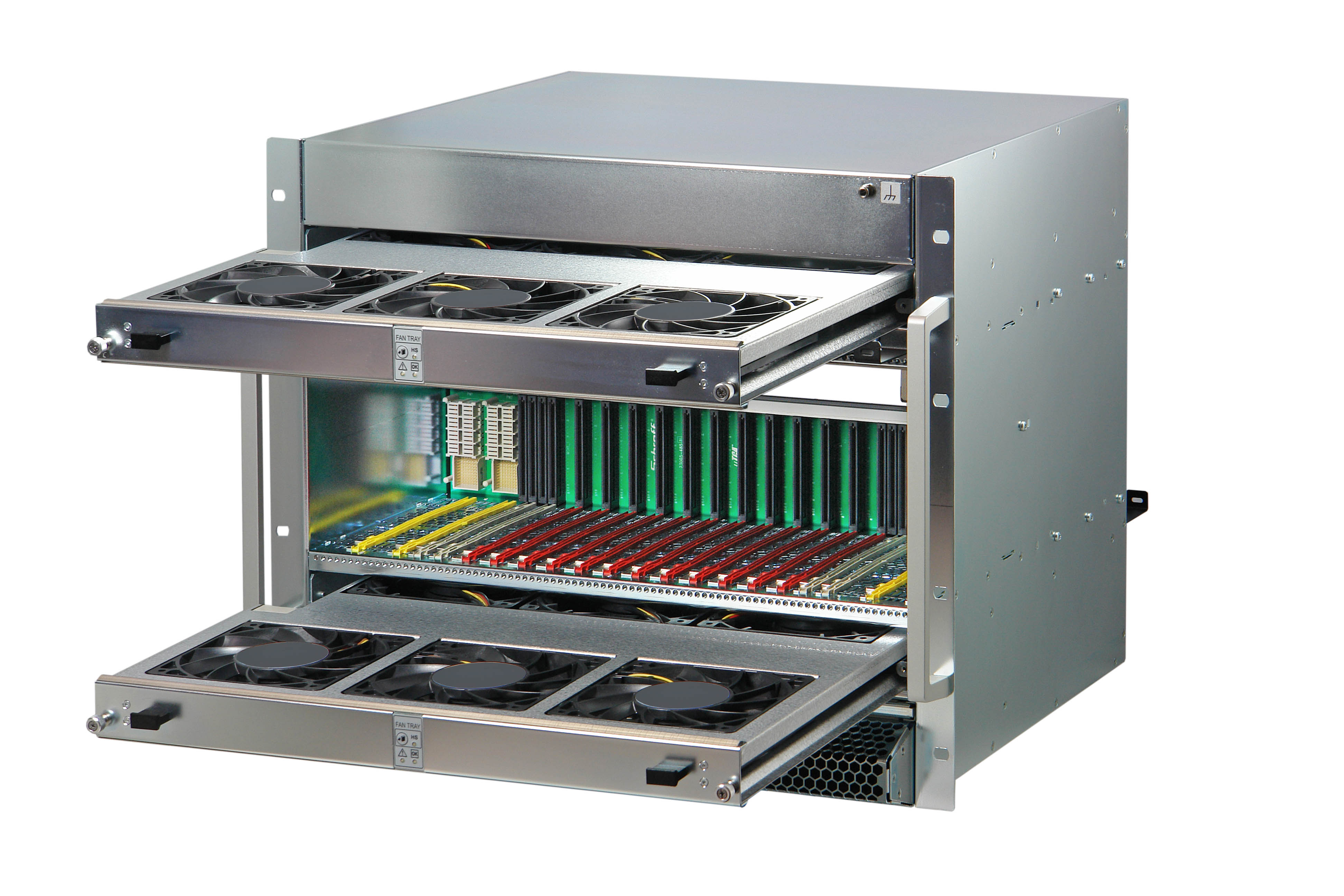 Several cooling configurations have been considered and simulated
Push-Pull cooling, similar to existing 12-Slot crate
Pull cooling (fans at air exhaust at the top rear of the crate), without air guidance
Pull cooling (fans at air exhaust at the top rear of the crate), with air guidance
Constraints
Max. power consumption per Cooling Unit 200 W
Use of 12 V fans to stay compatible with 12V PP
Simulation model
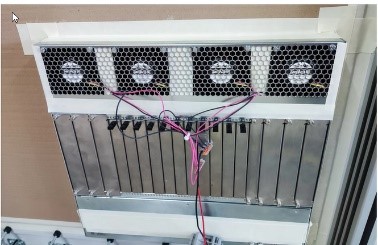 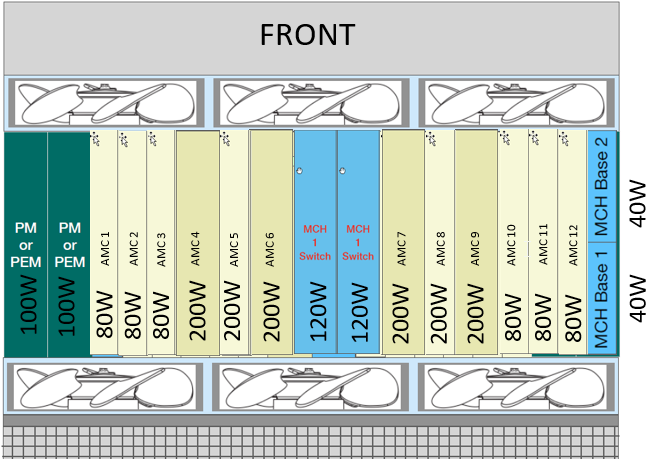 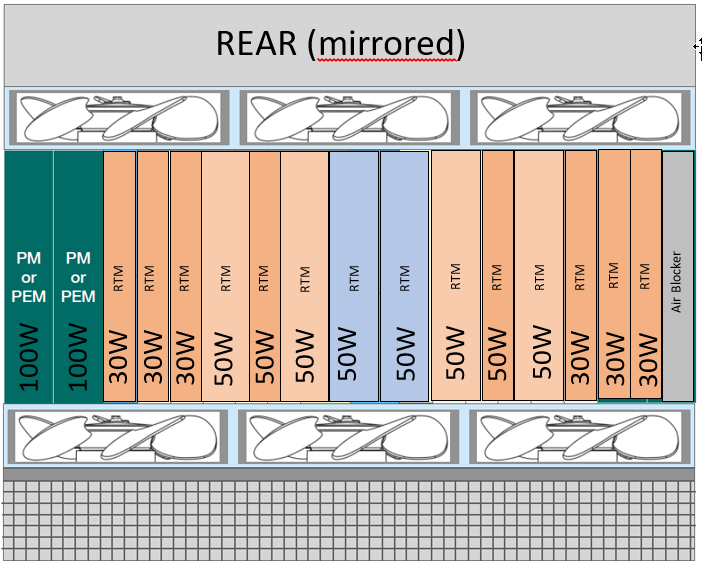 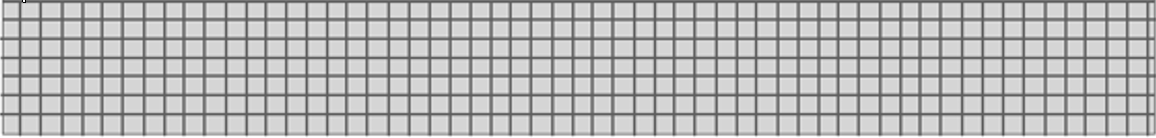 Going beyond the current Power Limits
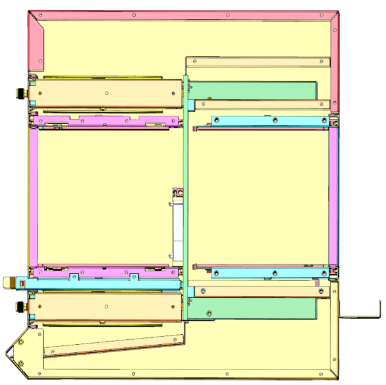 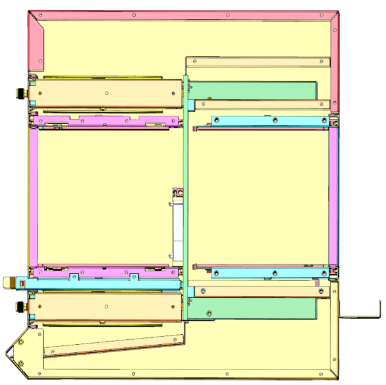 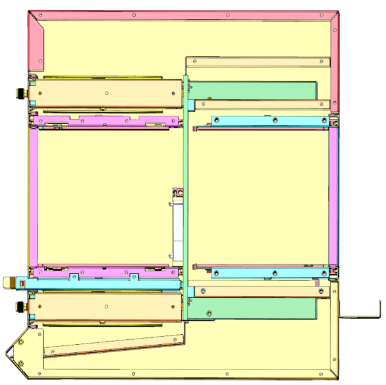 Simulation have been carried out to determine the cooling capabilities with different fan configurations
Total electrical power in the shelf limited to 2000W
Cooling load scenarios:
All electrical power consumed on the AMCs 	-> Front card cage: 	2000 W cooling 					-> Rear Card cage: 	0 W cooling
RTMs consume max. power of 30 W / 50 W 	-> Front card cage: 	1500 W cooling									-> Rear Card cage: 	500 W cooling
Mixed cooling load 			-> Front card cage: 	1500 W – 2000 W cooling				 	-> Rear Card cage: 	0 W … 500 W cooling
Chassis cooling system needs to be able to handle all configuration
1500 W
-
2000 W
0 W
-
500 W
0 W
2000 W
500 W
1500 W
Simulation result, Push-Pull
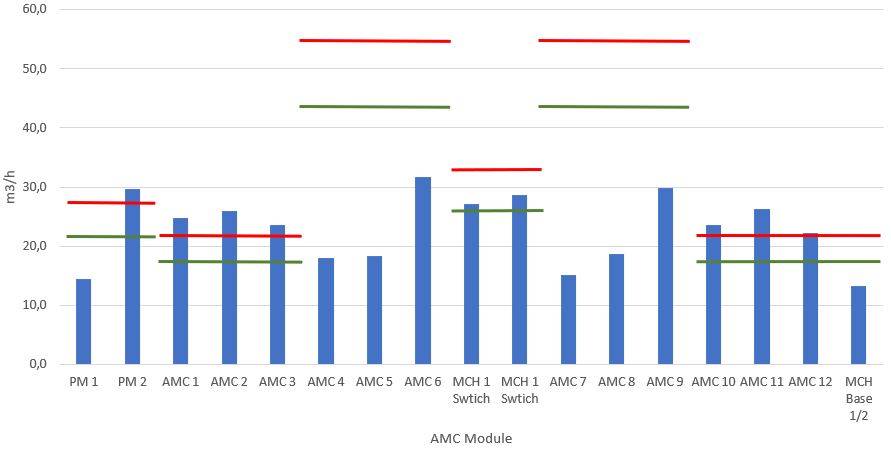 Front Modules
Push-Pull cooling, Air flow distribution per slot, like existing 12-Slot crate
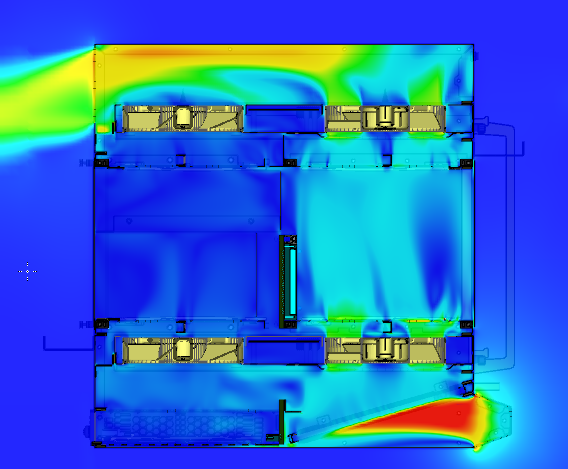 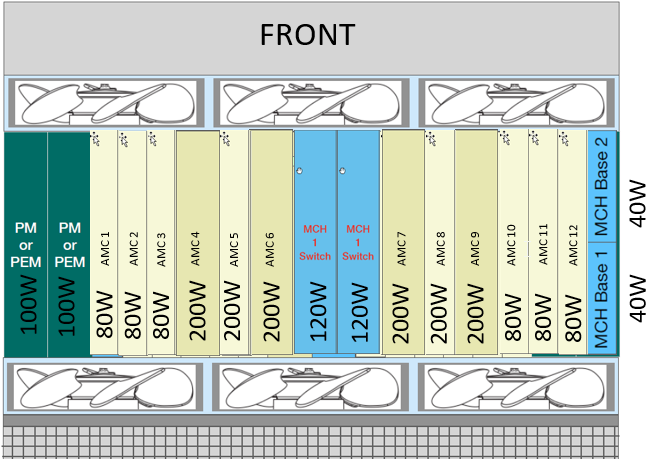 Rear Modules
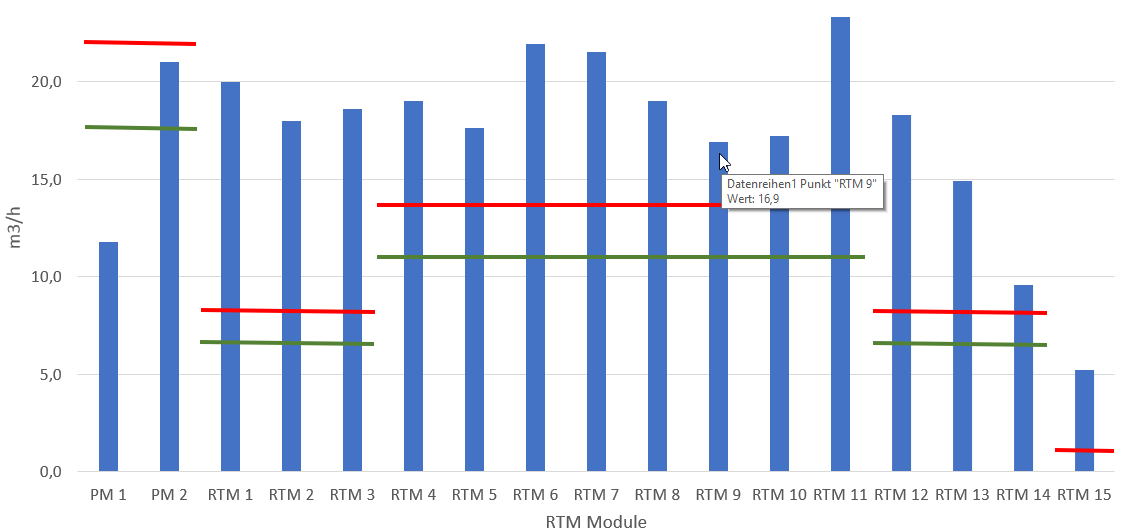 Required air flow with ΔT 12K
Required air flow with ΔT 15K
Crate side view
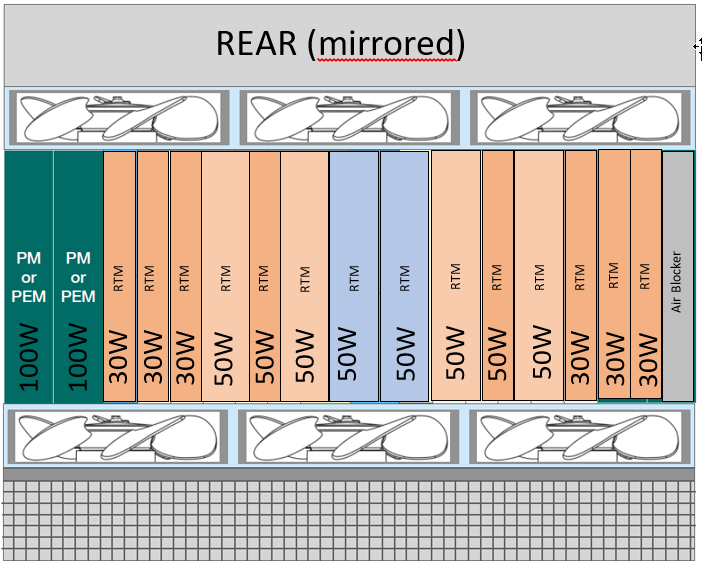 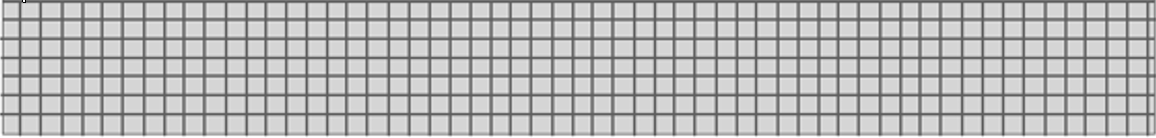 Simulation result, Pull, without air guidance
Front Modules
Pull cooling (fans at air exhaust at the top rear of the crate), without air guidance
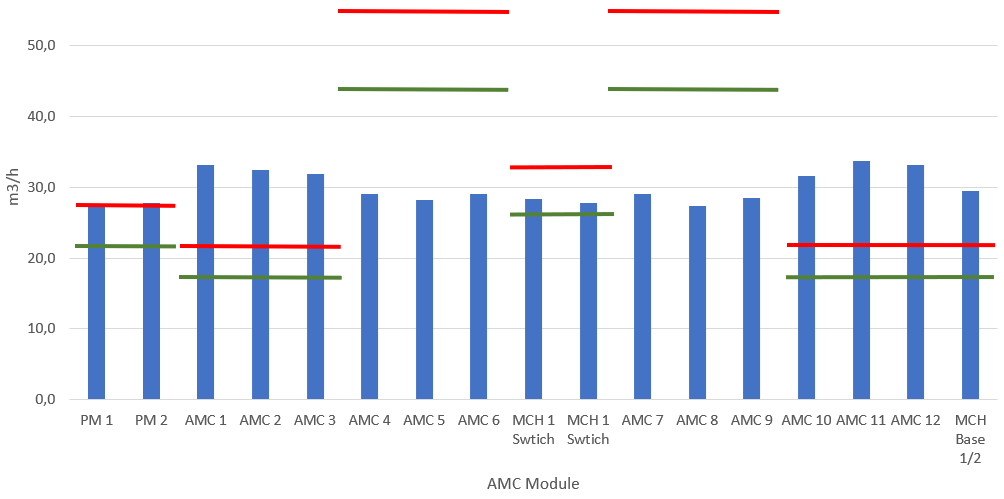 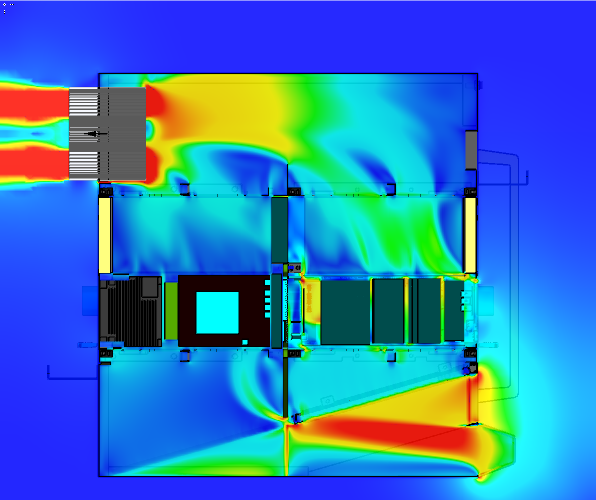 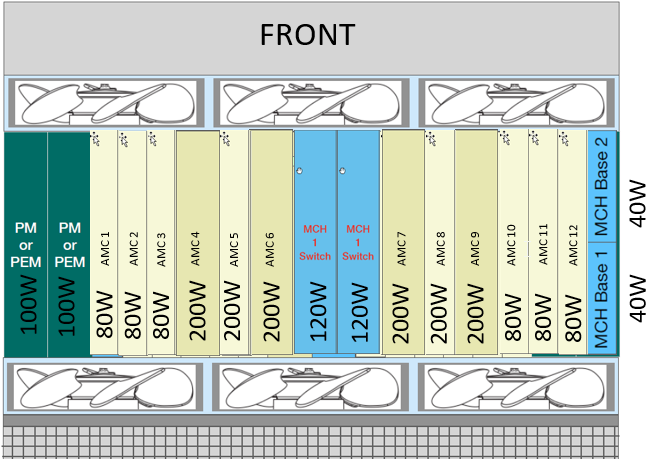 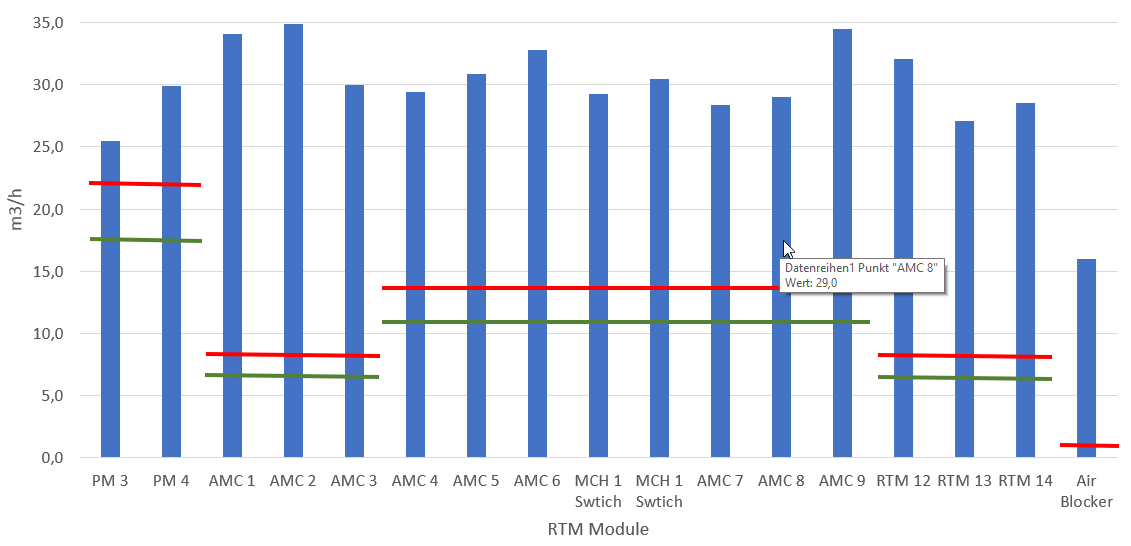 Rear Modules
Crate side view
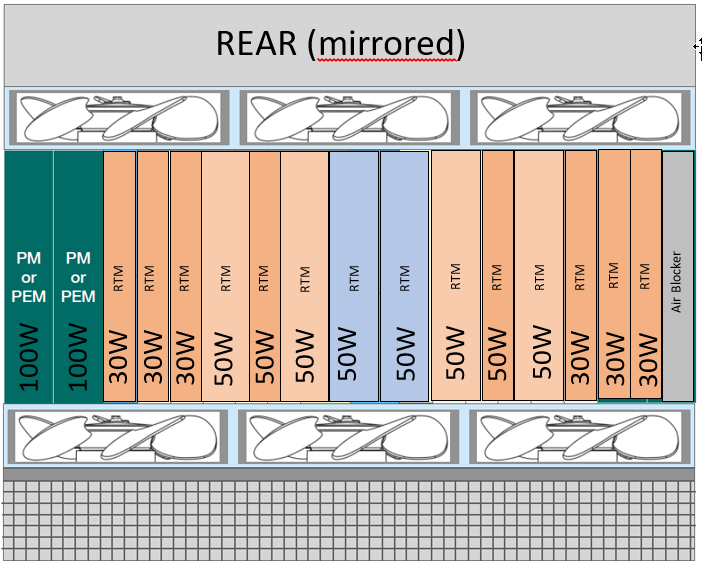 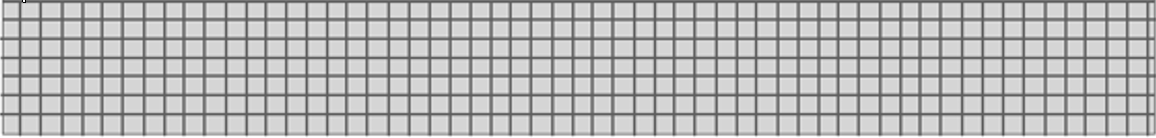 Required air flow with ΔT 12K
Required air flow with ΔT 15K
Simulation result, Pull, with air guidance
Pull cooling (fans at air exhaust at the top rear of the crate), with air guidance
Front Modules
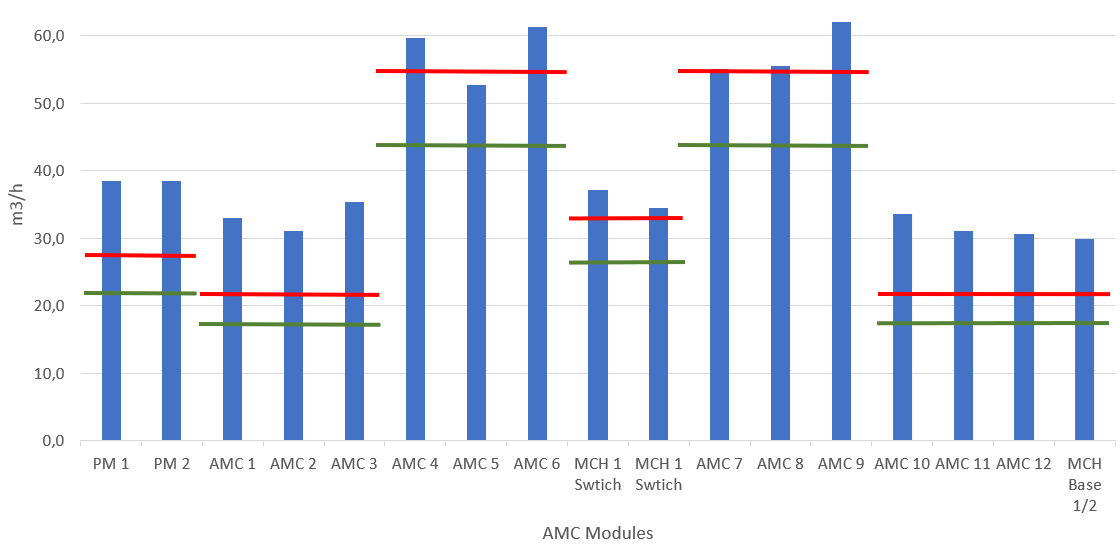 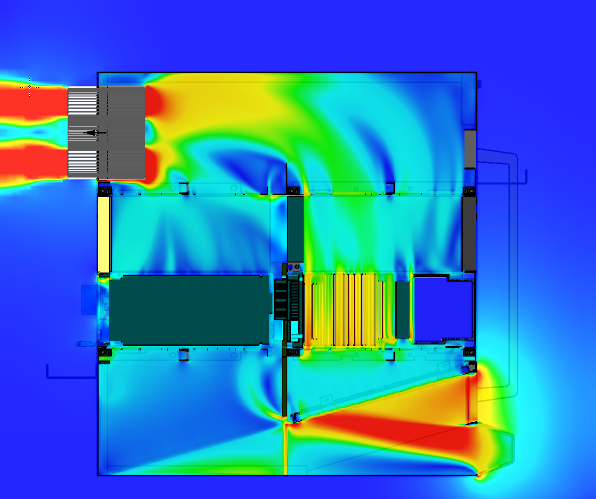 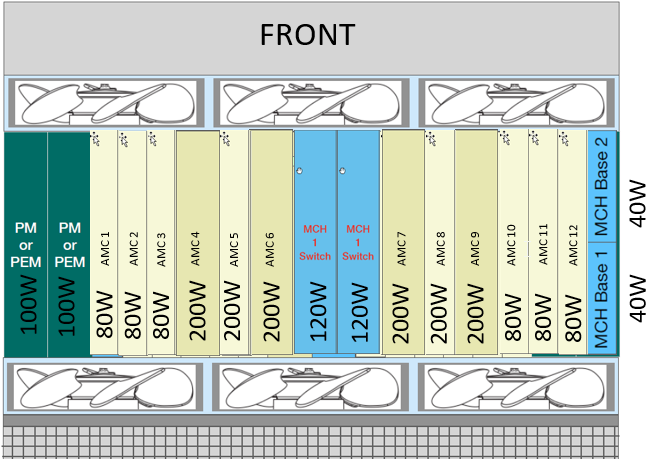 Rear Modules
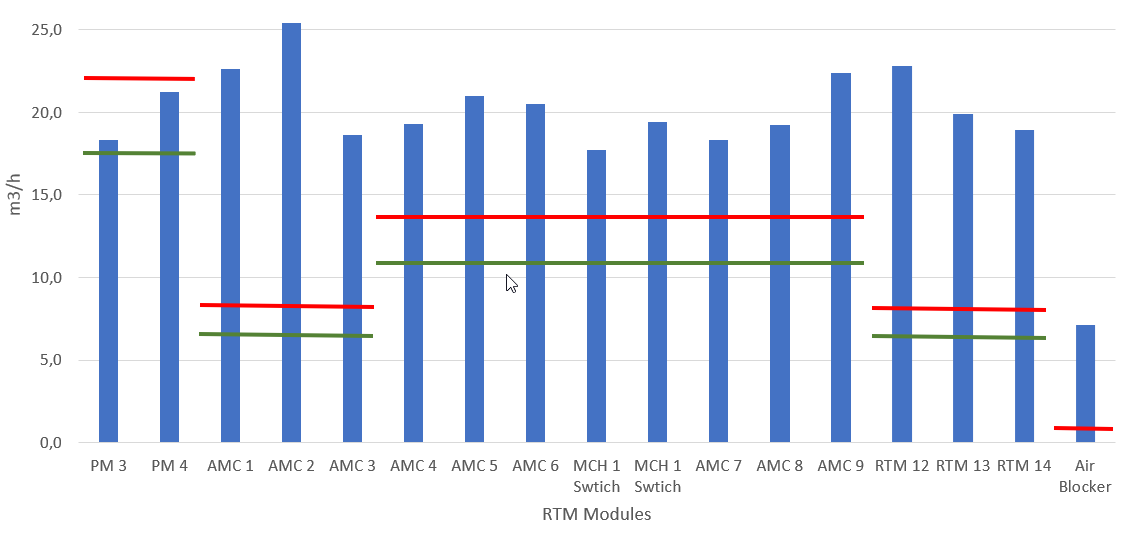 Crate side view
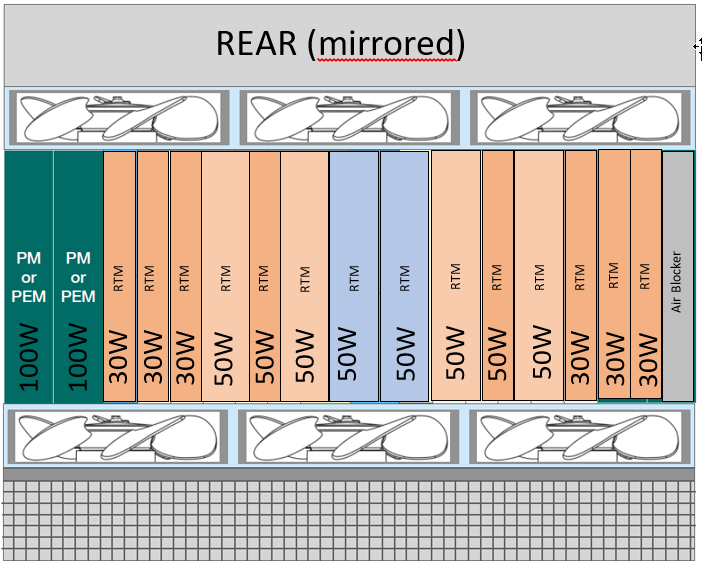 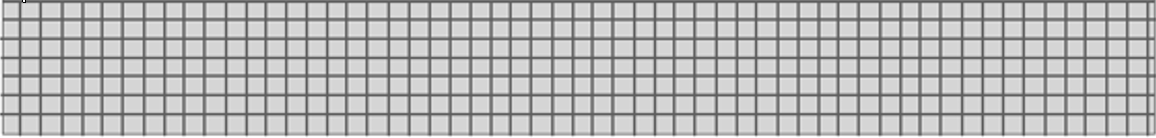 Required air flow with ΔT 12K
Required air flow with ΔT 15K
Thank You!